Poster code
Title
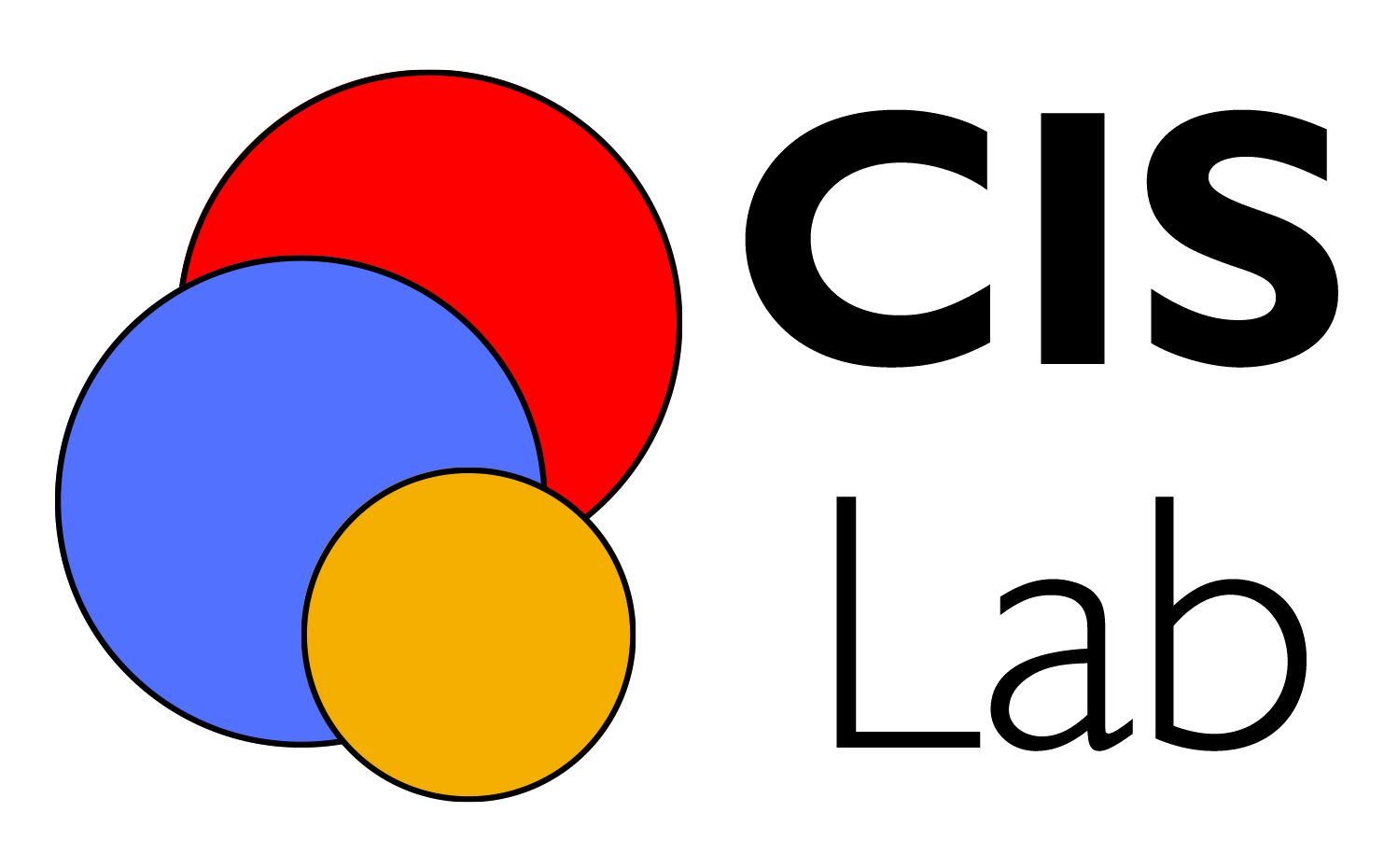 Author1, Author2, Author3
1 Affiliation; 2 Affiliation; 3 Affiliation
1. Background
4. Experimental setup
…
5. Results
x
…
2. Research questions
…
…
…
3. Modelling framework
Code or References
Contact us
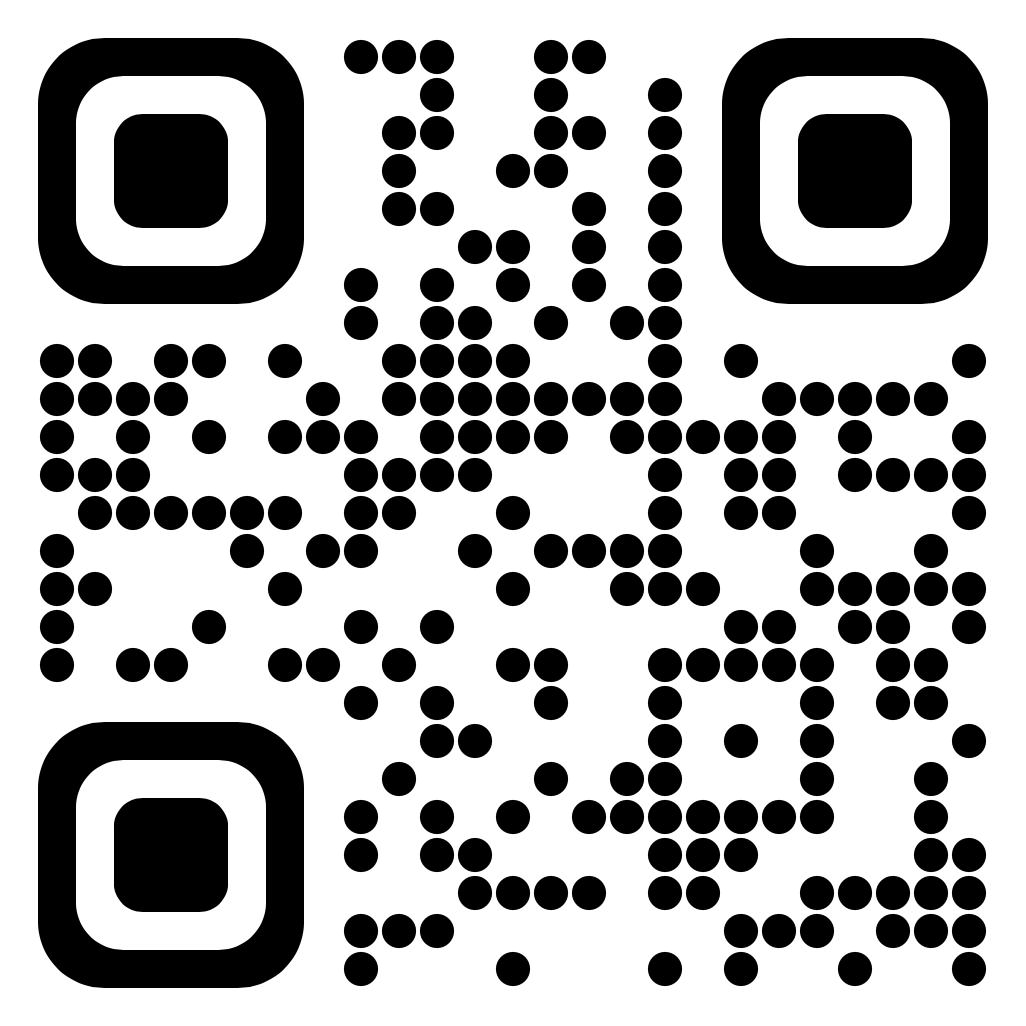 Web: https://galelli.cee.cornell.edu 
Email: galelli@cornell.edu